REPRODUCTIVE BARRIERS

Kelly Riedell/Brookings Biology
FROM  http://www.dwm.ks.edu.tw/bio/activelearner/19/ch19summary.html
2020 CED ESSENTIAL KNOWLEDGEEVO-3.D.1 Speciation may occur when two populations become reproductively isolated from       each other.
EVO-3.F.1 Speciation results in diversity of life forms. 
EVO-3.F.2 Speciation may be sympatric or allopatric. 
EVO-3.F.3 Various prezygotic and postzygotic mechanisms can maintain reproductive isolation       and prevent gene flow between populations.
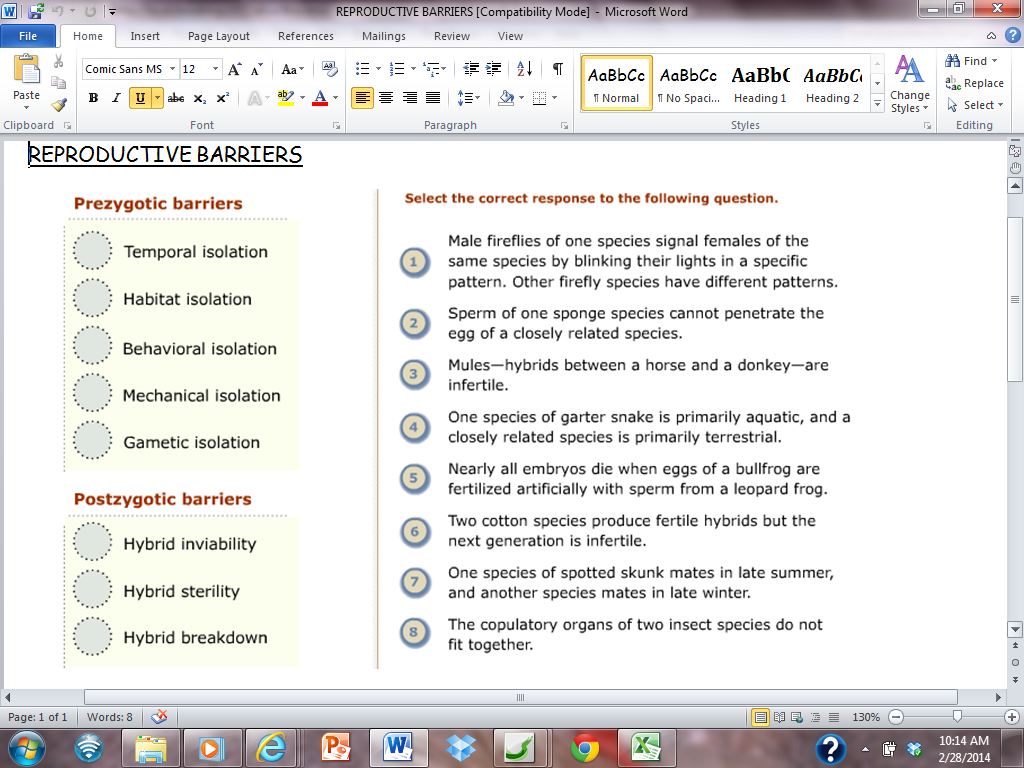 FROM  http://www.dwm.ks.edu.tw/bio/activelearner/19/ch19summary.html
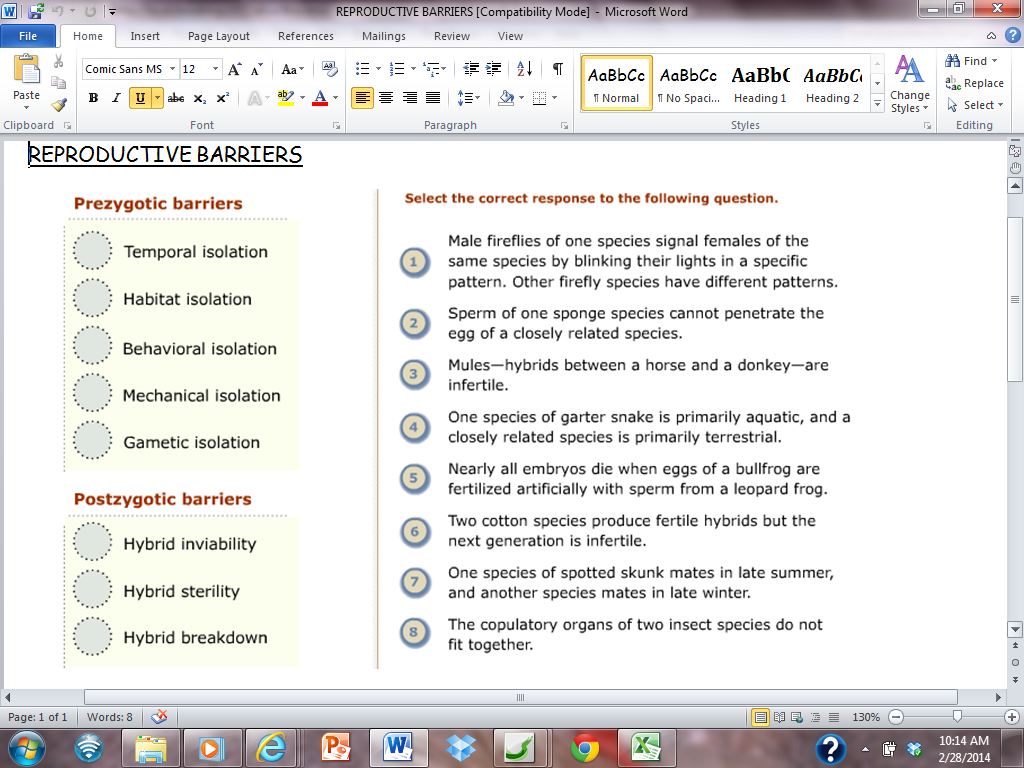 FROM  http://www.dwm.ks.edu.tw/bio/activelearner/19/ch19summary.html